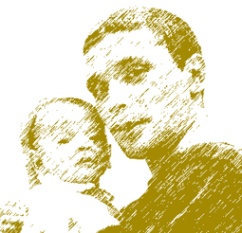 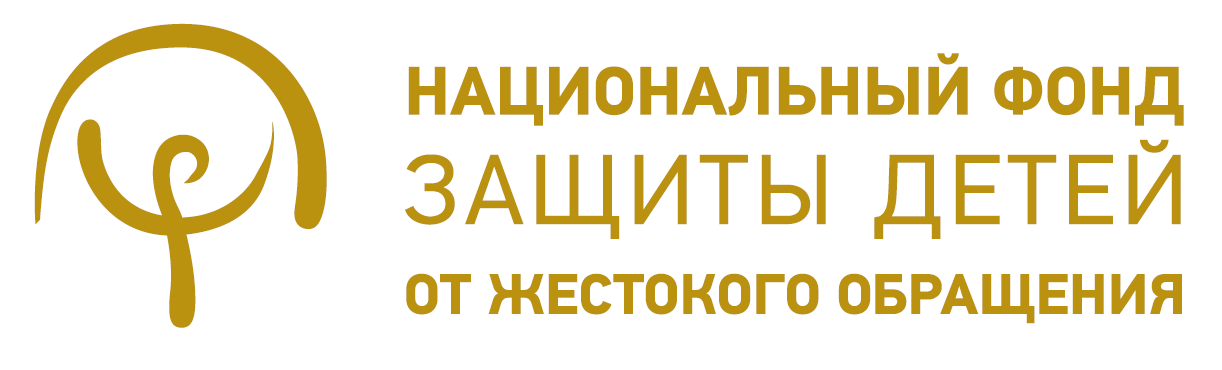 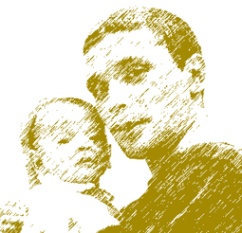 Опыт развития межрегиональной  сети поддержки СО НКО, внедряющих профилактические социальные услуги для семьи и детей
Л.В. Байбородова
СОЦИАЛЬНЫЙ НАВИГАТОР НКО
Цель программы – содействие СО НКО в приобретении необходимых компетенций для осуществления деятельности в сфере профилактики социального сиротства, разработке и реализации конкретных проектов в этой области.
	Задачи программы:
	 представление социально ориентированным НКО и распространение стандартизированных и методически описанных лучших практик и услуг в сфере профилактики социального сиротства;
	- методическое и консультативное сопровождение разработки социально ориентированными НКО конкретных проектов в сфере профилактики социального сиротства;
	 формирование методических площадок для консультативной поддержки социально ориентированных НКО и распространения лучших практик (на базе 4 Центров передового опыта, созданных фондом);
	-расширение и размещение на интернет-сайте банка лучших практик СО НКО в сфере профилактики социального сиротства
[Speaker Notes: По завершению первой программы Социальный Навигатор стало ясно, что одной из важных задач нового проекта станет задача по формированию методических площадок для консультативной поддержки социально ориентированных НКО.
Существующие в регионах  ресурсные центры по поддержке СО НКО в большей степени занимаются помощью некоммерческим организациям по вопросам связанным с организационным развитием, фандрайзингом, развитием РR-стратегией, помогают разрешать сложные юридические ситуации. Специалистов, способных осуществлять содержательное сопровождение деятельности НКО по разным темам на местах очень мало.
Потребность в таком сопровождении, приближенному к месту их деятельности,  отмечали практически в каждом регионе, где проходили мероприятия 1 –го Навигатора.
В рамках нашей программы такими центрами стали уже сформированные в рамках реализуемых ранее фондом программ, Центры передового опыта]
Межрегиональные центры передового опыта
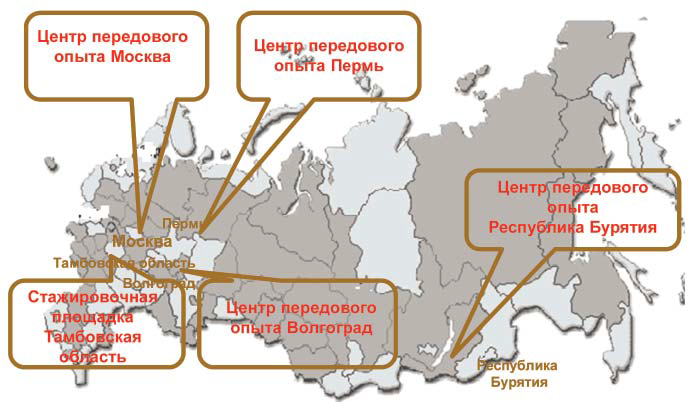 [Speaker Notes: Основные задачи:
оказание методической и консультативной поддержки СО НКО на постоянной основе

распространение лучших практик, внедрение профилактических услуг  в деятельность региональных СО НКО]
Профилизация межрегиональных центров передового опыта
оказание методической и консультативной поддержки СО НКО на постоянной основе

распространение лучших практик, внедрение профилактических услуг  в деятельность региональных СО НКО
Сбор и анализ лучших практик
Цели работы:
выявление и распространение наиболее эффективного инновационного опыта СО НКО в сфере профилактики социального сиротства;
помощь СО НКО в методическом оформлении наиболее эффективного опыта,
 повышение потенциала СО НКО в осмыслении и представлении своего опыта в профессиональной среде.
Основные критерии анализа:

а) направленность предложенной практики на профилактику и преодоление социального сиротства ;
б) инновационность (не распространены повсеместно, не стали традиционными);
в) воспроизводимость данного опыта в других условиях, наличие возможности и механизмов возможности его распространения.
[Speaker Notes: В течение отчетного периода велась работа по изучению лучших практик СО НКО для последующего распространения передового опыта. Поступило 22 заявки для оформления материалов в качестве лучших практик. Ведется их анализ и прояснение возникших у экспертов вопросов с организациями, направившими материалы. 
Целями сбора и анализа практикпредставлены на слайде . Важно отметить что это продолжение большого блок работы Фонда 
Для сбора лучших практик было подготовлено информационное письмо и анкета по описанию практики, которые размещены на сайте www.sirotstvo.ru на странице проекта и разосланы некоммерческим организациям, осуществляющим свою деятельность в сфере защиты детства и профилактики социального сиротства. Кроме того, анкета раздавалась участникам региональных семинаров. Для проведения анализа определены е основные критерии (слайд)
 Внастоящее время с каждой организацией устанавливлен индивидуальный контакт и проводена работа по дополнительному сбору информации. 
Основная трудность в этом процессе на наш взгляд связана прежде всего с  выбором практик, соответствующих критериям. Материалов, описывающих работу, напрямую влияющую на снижение числа детей-сирот и детей, оставшихся без попечения родителей, недостаточно. Представляемый опыт деятельности СО НКО лежит, в основном, в сфере воспитания подрастающего поколения, информирования и обучения родителей, разовых акций и мероприятий для семей. Также, многие организации представляют опыт, уже известный и достаточно распространенный.. К таким проектам, например, относятся волонтерская деятельность по социализации детей-сирот через творчество, спорт, совместное общение или школы для приемных родителей.]
Проведение круглых столов для специалистов СО НКО
- обсуждение и анализ практик, выявленных активно работающих в данной сфере организациями, пополнение по результатам анализа информационных материалов о лучших практиках;

- согласование профессиональных подходов , в том числе основных принципов деятельности СО НКО в сфере профилактики социального сиротства, мер по совершенствованию необходимого нормативно-правового регулирования этой деятельности, межсекторного и междисциплинарного взаимодействия.
круглый стол направленный на согласование профессиональных подходов по сбору и анализу лучших практик по профилактике социального сиротства

круглый стол посвященый обмену опытом работы между СО НКО, представлению передовых и инновационных практик работы каждой организации 

круглые  столы в гг. Улан-Удэ и Волгоград «Деятельность СО НКО региона в сфере защиты и поддержки семьи и детства» , направленные на знакомство и обмен опытом работы региональных СО НКО

круглый стол для СО НКО Москвы  «Социальные услуги для семей и детей в сфере профилактики и преодоления социального сиротства: российский опыт и возможности СО НКО»
Проведение окружных информационно-обучающих семинаров «Лучшие практики и услуги в сфере профилактики социального сиротства»
Проведено  15 семинаров, в субъектах Российской Федерации, в которых приняли участие более 450 специалистов СО НКО, государственных органов и учреждений социальной сферы
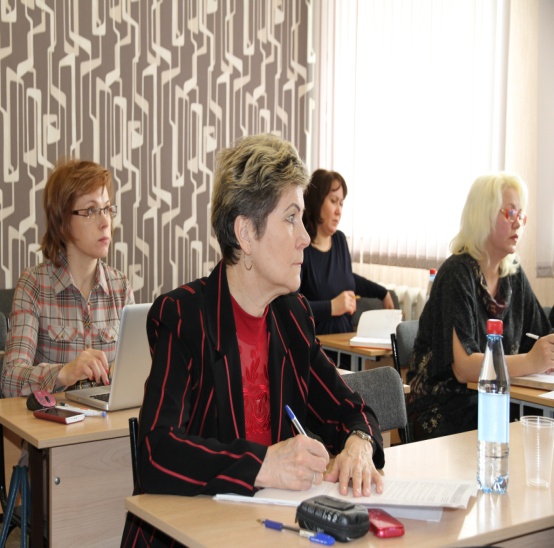 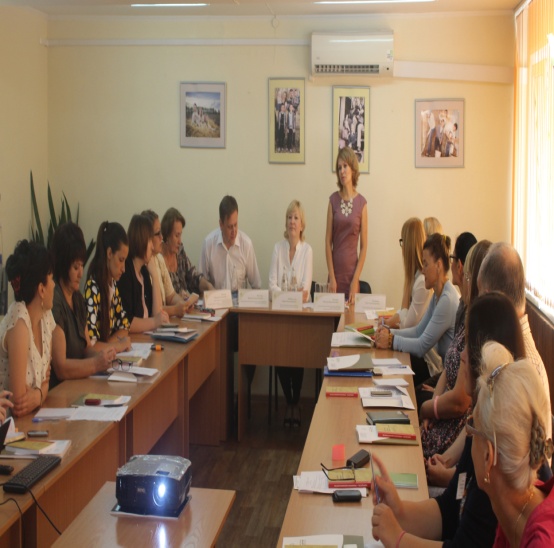 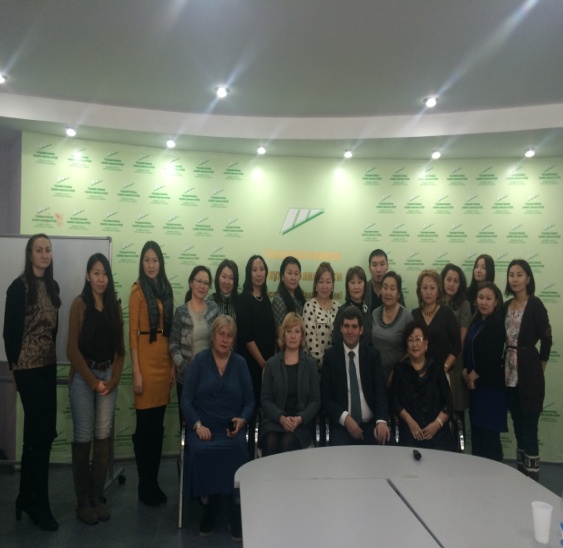 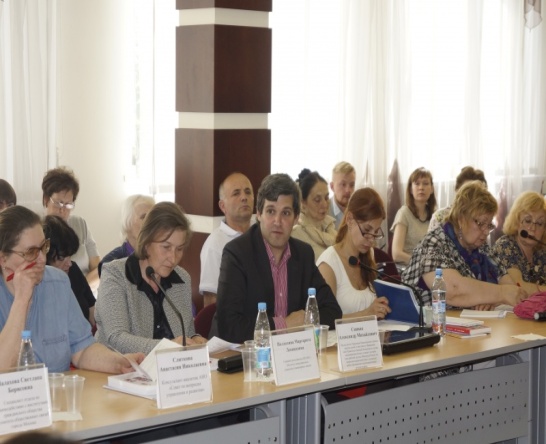 Слайд 7
[Speaker Notes: В семинарах, принимали участие представители СО НКО, государственных и муниципальных органов и учреждений социальной сферы.
В ходе семинаров решались следующие задачи:
- предоставление системного обзора современного состояния дел в профилактике социального сиротства: история вопроса, новейшие данные о факторах и причинах этой социальной проблемы, информация о принятых программных государственных документах и нормативных правовых актах в этой области, существующие модели профилактики;
- анализ практического регионального опыта по решению проблемы сиротства, презентация разработанного на его основе Национальным фондом пакета профилактических услуг для семьи и детей, включающего стандарты услуг и методические руководства, предоставление базовой информации по каждой услуге – ее получателях, содержании и результатах;
- освещение новой нормативно правовой базы по работе СО НКО в сфере социального обслуживания населения, опыта сотрудничества СО НКО с государственными органами и учреждениями в профилактике социального сиротства, имеющихся ресурсы для поддержки СО НКО;
– предоставление  СО НКО и другим участникам семинаров консультационной поддержки по разработке конкретных проектов в сфере профилактики социального сиротства.
На всех семинарах присутствовали представители региональных органов исполнительной власти. Их участие в мероприятиях наряду с некоммерческими организациями позволило укрепить межсекторное взаимодействие на местах. 
СО НКО  участвующие в семинарах, получили от консультантов фонда и от региональных представителей актуальную информацию о проводящихся региональных конкурсах и возможностях получения поддержки.
По итогам семинаров подавляющее большинство участников отмечали как значимые для себя следующие полученные результаты:
а)  получение новой информации и методических разработок по оказанию помощи семьям и детям, которые они оценивали как очень качественные, детальные и соответствующие своим потребностям;
б) существенное продвижение в систематизации своего понимания профилактики социального сиротства, как направления деятельности, получение ответов на вопросы по теме;
в) нахождение потенциальных партнеров среди участников семинаров.]
Проведение вебинаров для СО НКО и органов государственной власти субъектов Российской Федерации
«Основные подходы к разработке проектов (программ) СО НКО в сфере защиты семьи и детства профилактики социального сиротства» (совместно с Министерством труда и социальной защиты населения Волгоградской области)

Опыт Пермского края по использованию потенциала НКО сектора в сфере оказания социальных услуг семьям в целях профилактики  социального сиротства и защиты (на примере услуги «Детский телефон доверия») (ЦПО Пермского края, совместно с Уполномоченным по правам ребенка в Пермском крае                    П.В. Миковым)

Взаимодействие органов исполнительной власти с некоммерческими организациями при реализации программ профилактики сиротства и развития семейного устройства детей, оставшихся без попечения родителей» (совместно с Министерством образования и науки РФ)
[Speaker Notes: Вебинары и консультации будут решать следующие задачи:
- консультирование представителей СО НКО по оптимальным методам взаимодействия с органами государственной власти;
- содействие органам государственной власти в привлечении СО НКО к решению социальных проблем регионов.]
Предоставление услуг консультативного сервиса
За период реализации программы 305 СО НКО из 53 регионов смогли получить консультирование по различным вопросам, в т.ч.:

по вопросам, связанным с реализаций программы «Социальный навигатор» - 10%
- по разработке конкретных проектов – 55%
- по организации и реализации профилактических услуг представляемых фондом – 17%
информационные консультации (по открытию организации, стратегическому планированию, бухгалтерским вопросам) -  15%
- обращения за супервизией – 3%
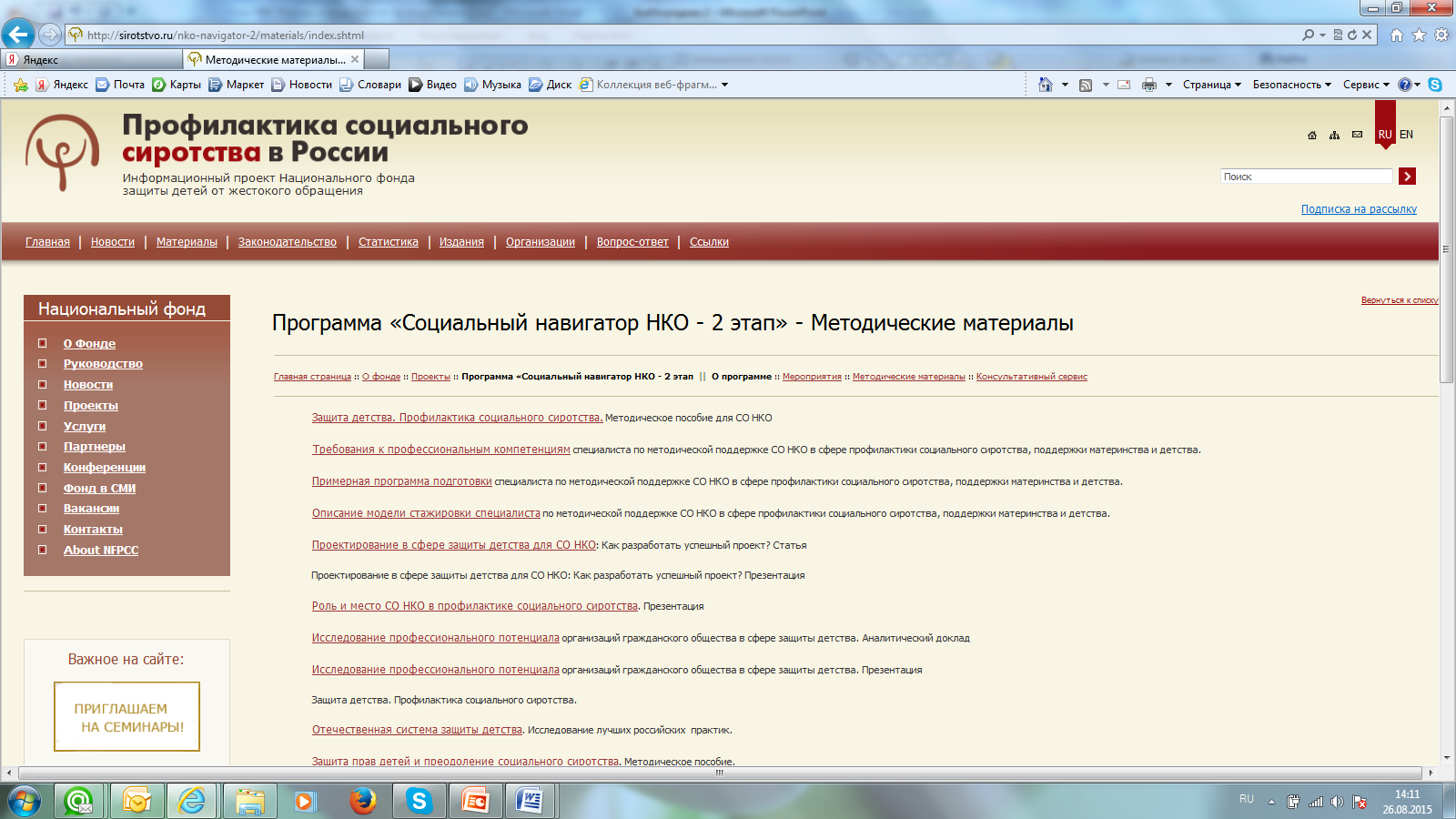 [Speaker Notes: В течение всего срока реализации программы проводились дистанционные (через специальный сервис на интернет-сайте, созданный в рамках прошлой программы фонда) и очные (в рамках окружных и методических семинаров) консультации для СО НКО по разработке конкретных проектов в сфере профилактики социального сиротства.
Вопросы, поступившие от СО НКО, касались специфики федеральной и региональных программ поддержки социально-ориентированных НКО, механизмов и размеров финансирования, условий участия организаций некоммерческого сектора в конкурсах на получение финансовой помощи. Были даны рекомендации более чем по 20 проектам, направленным на расширение взаимодействия НКО и органов государственной власти на местах.
С рядом организаций в индивидуальном порядке проведена работа по разработке проекта от формирования его замысла, целей, задач, до детальной разработки. Но, чаще всего, организации обращались с готовыми проектами за получением «содержательной рецензии» на проект. Анализ проектов показал, что во многих случаях специалисты не всегда знакомы с опытом других организаций по выбранному направлению, не всегда опираются на достоверную информацию о реальных факторах возникновения проблем у целевых групп, задумывая проект только исходя из субъективных  представлений о проблемах. Консультантами фонда со всеми обратившимися организациями были детально проработаны типичные ошибки в проектах.]
Основные результаты работы межрегиональных ЦПО
Проведение методических семинаров и мастер-классов (приняли участие 78 представителей НКО)
Супервизорское сопровождение проектов, реализуемых региональными НКО (30 организаций)
Консультативный сервис (помощь получили 60 социально - ориентированных организаций)
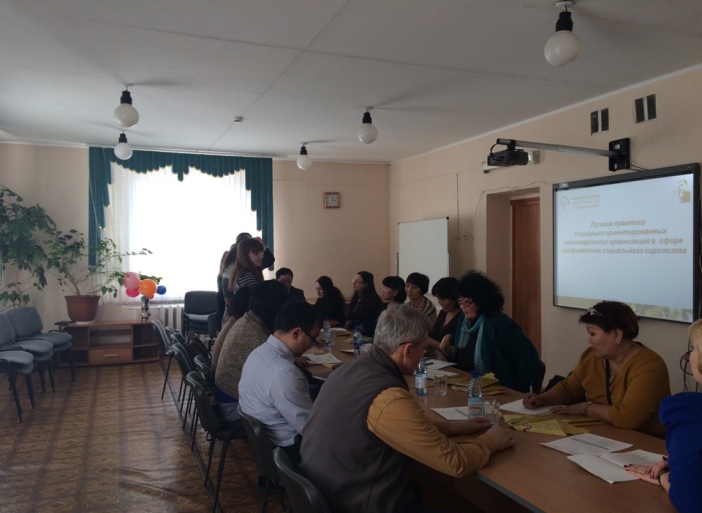 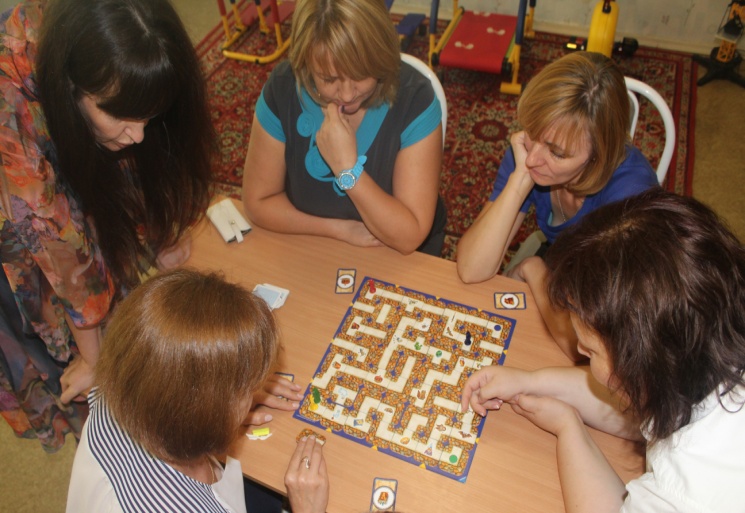 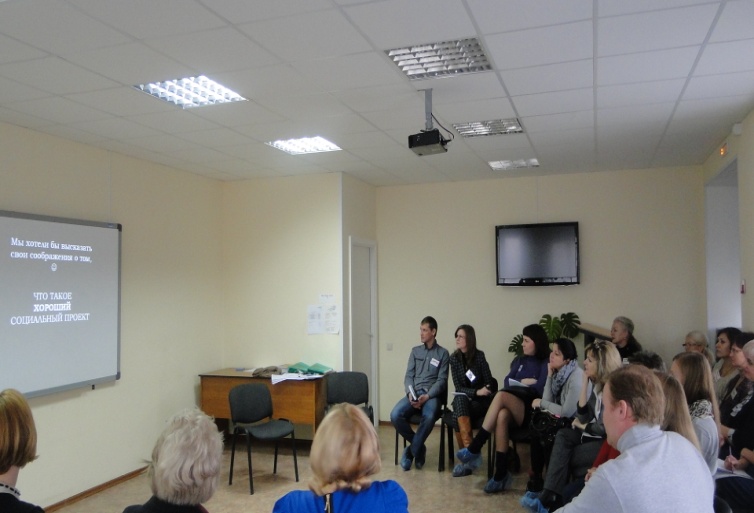 [Speaker Notes: - провел для СО НКО методические семинары,  целью которых было приобретение СО НКО необходимых компетенций для осуществления деятельности в сфере профилактики  социального сиротства. В ходе семинаров представителям социально ориентированных некоммерческих организаций были представлены стандарты профилактических услуг, которые реализуются на базе ЦПО, особенности их реализации. Так в Республике Бурятия рассмотрели услуги: «Социально-бытовой патронаж семьи. (Домашний помощник)», «Социально-психолого-педагогическое сопровождение ребенка в образовательном и социальном пространстве. (Реабилитационный досуг)», «Реабилитационный досуг», Волгоград представил «Информационно-методическое обеспечение деятельности по выявлению детей, нуждающихся в защите государства», «Психолого-педагогическое сопровождение семьи с риском отказа от новорожденных детей», Пермь - «Профессиональное (супервизорское) сопровождение специалистов, оказывающих социальные услуги семьям и детям». Разработаны программы обучающих семинаров и методические материалы, которые могут использоваться для обучения специалистов СО НКО.
В работе семинаров приняло участие – 78 представителей СО НКО.
Семинары провидимые  на базе центров передового опыта, совместно с экспертом фонда  включали мастер-классы по конкретным услугам, реализуемым для семей и детей такие семинары позволили и продемонстрировать услуг, и обсудить способ ее включения в социальные проекты.
 На протяжении всего проекта  специалисты ЦПО оказывали консультативное, методическое и супервизорское сопровождение деятельности СО НКО.  
Наибольший интерес вызвали консультации связанные с разработкой конкретных проектов в сфере социального сиротства (более 60%), а также с планированием собственной деятельности организации (25%). 
Всего помощь получили 60 организаций (по 20 в каждом центре). Было подготовлено и подано на получение финансирование в различные грантодающие организации более 20 проектов.]